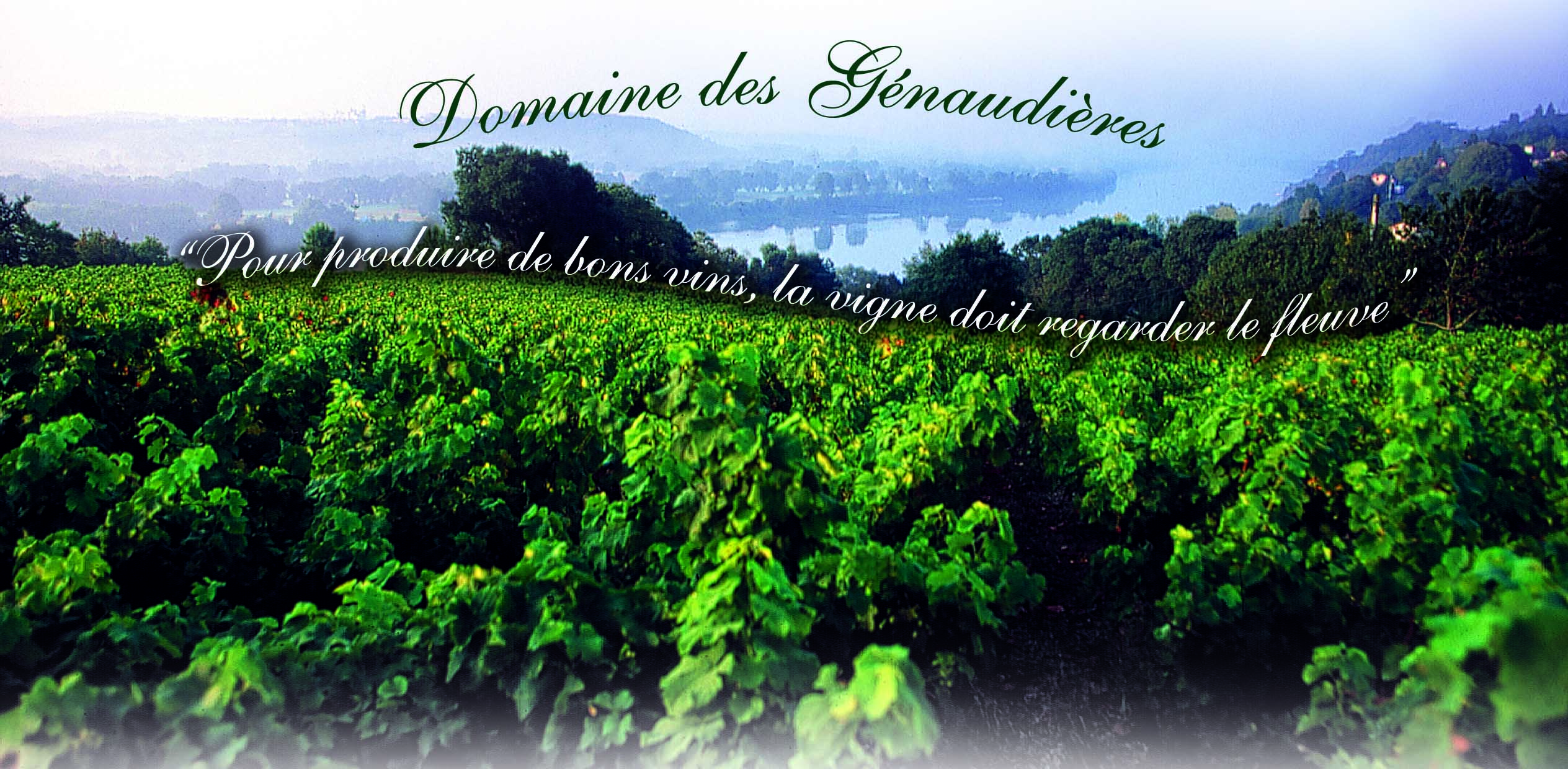 HISTOIRE
 
Notre famille exploite des vignes sur le même rocher depuis 1635. Notre vignoble compte actuellement 36 hectares à flanc de coteaux sur la Loire. Il se situe à une vingtaine de kilomètres de Nantes sur un terroir de schistes et de gneiss.
Vers 1635, les bourguignons apportent dans leurs bagages un cépage aux feuilles rondes nommé le Melon. Autant ce cépage s’acclimatait mal à sa région d’origine, autant il trouve ici une terre nourricière. Il peut alors donner le meilleur de lui-même en offrant un vin au caractère affirmé : le MUSCADET.
L’appellation des Coteaux de la Loire ne représente que 2% des surfaces de l’appellation MUSCADET. Sa production est très limitée. Les coteaux pentus donnent naissance à des vins charpentés et fruités, d’une bonne tenue en bouche bénéficiant d’une touche minérale caractéristique. En hauteur, une légère bise concentre les arômes, la fraîcheur de la Loire intensifie les notes fruitées.
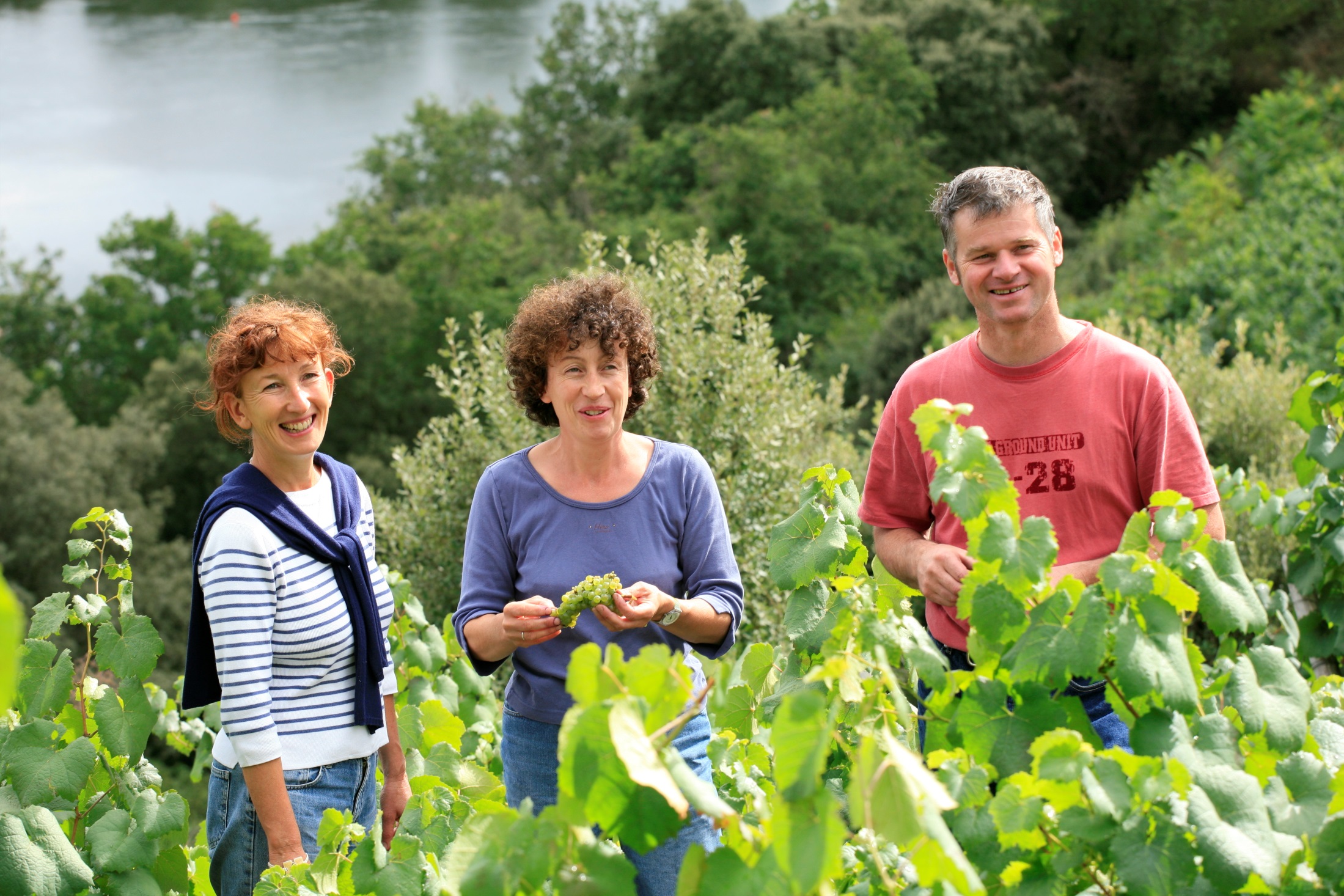